วิชา โปรแกรมสำเร็จรูปทางสถิติ       (2204-2109)
บทที่ 6 การวัดการกระจายสัมพันธ์และรูปร่างของข้อมูล
(Measures of Relative Dispersion and Data Shape)
Asst. Prof. Juthawut Chantharamalee
Assistant Professor in Computer Science                        (Chairperson of B.Sc. Program in Computer Science)              Office. Suan Dusit University, Phone. (+66) 2244-5691             Email. juthawut_cha@dusit.ac.th, jchantharamalee@gmail.com
6.1 ความหมายของการวัดการกระจายสัมพัทธ์
เป็นการเปรียบเทียบการกระจายของข้อมูลตั้งแต่ 2 กลุ่มขึ้นไป โดยจะใช้สัมประสิทธิ์การกระจายหรือสัมประสิทธิ์ความแปรผัน (coefficient of variation: CV) เป็นตัววัด กลุ่มใดมีค่าสัมประสิทธิ์การกระจายมากกว่าแสดงว่ากลุ่มนั้นมีการกระจายของข้อมูลมากกว่า ในทำนองเดียวกัน กลุ่มใดมีค่าสัมประสิทธิ์การกระจายน้อยกว่าแสดงว่ากลุ่มนั้นมีการกระจายของข้อมูลน้อยกว่าเช่นกัน
6.2 สัมประสิทธิ์การกระจายหรือสัมประสิทธิ์ความแปรผัน
สัมประสิทธิ์การกระจายหรือสัมประสิทธิ์ความแปรผันหาได้จากอัตราส่วนระหว่างส่วนเบี่ยงแบนมาตรฐานและค่าเฉลี่ย แบ่งได้เป็น 2 กรณี ดังนี้
6.2.1 สัมประสิทธิ์การกระจายประชากร (population’s coefficient of variation)
6.2 สัมประสิทธิ์การกระจายหรือสัมประสิทธิ์ความแปรผัน
ตัวอย่าง 6.1 นักวิจัยต้องการสำรวจค่าใช้โทรศัพท์มือถือต่อเดือนของนิสิตมหาวิทยาลัยแห่งหนึ่งจึงทำการสำรวจนิสิตทุกคนของมหาวิทยาลัยแห่งนี้พบว่าค่าใช้โทรศัพท์มือถือต่อเดือนมีค่าเป็น 1,020 บาท และมีส่วนเบี่ยงเบนมาตรฐานเป็น 250 บาท อยากทราบว่าค่าใช้โทรศัพท์มือถือต่อเดือนของนิสิตมหาวิทยาลัยนี้มีค่าสัมประสิทธิ์การกระจายเป็นเท่าใด
6.2 สัมประสิทธิ์การกระจายหรือสัมประสิทธิ์ความแปรผัน
สัมประสิทธิ์การกระจายหรือสัมประสิทธิ์ความแปรผันหาได้จากอัตราส่วนระหว่างส่วนเบี่ยงแบนมาตรฐานและค่าเฉลี่ย แบ่งได้เป็น 2 กรณี ดังนี้
6.2.1 สัมประสิทธิ์การกระจายตัวอย่าง (sample’s coefficient of variation)
6.2 สัมประสิทธิ์การกระจายหรือสัมประสิทธิ์ความแปรผัน
ตัวอย่าง 6.2 นักวิจัยต้องการสำรวจค่าใช้โทรศัพท์มือถือต่อเดือนของนิสิตมหาวิทยาลัยแห่งหนึ่งจึงทำการสุ่มนิสิตของมหาวิทยาลัยแห่งนี้พบว่าค่าใช้โทรศัพท์มือถือเฉลี่ยต่อเดือนมีค่าเป็น 1,020 บาท และมีส่วนเบี่ยงเบนมาตรฐานเป็น 250 บาท อยากทราบว่าค่าใช้โทรศัพท์มือถือต่อเดือนของนิสิตมหาวิทยาลัยนี้มีค่าสัมประสิทธิ์การกระจายเป็นเท่าใด
6.2 สัมประสิทธิ์การกระจายหรือสัมประสิทธิ์ความแปรผัน
ตัวอย่าง 6.3 อาจารย์ต้องการเปรียบเทียบวิธีการสอน 2 วิธี จึงทำการแบ่งนิสิตออกเป็น 2 กลุ่ม จากนั้นทำการประเมินผลดังนี้
อยากทราบว่ากลุ่มใดมีการกระจายของข้อมูลมากกว่ากัน
6.2 สัมประสิทธิ์การกระจายหรือสัมประสิทธิ์ความแปรผัน
วิธีทำ จะได้ว่า
6.3 รูปร่างของข้อมูล (Shape of data)
6.3.1 การแจกแจงของข้อมูลที่มีลักษณะสมมาตร (symmetry)
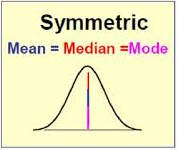 6.3 รูปร่างของข้อมูล (Shape of data)
6.3.2 การแจกแจงของข้อมูลที่มีลักษณะเบ้ (skew)
1) การกระจายของข้อมูลที่มีลักษณะเบ้ซ้าย (skew to the left)
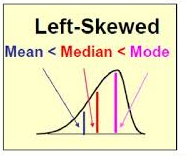 6.3 รูปร่างของข้อมูล (Shape of data)
6.3.2 การแจกแจงของข้อมูลที่มีลักษณะเบ้ (skew)
1) การกระจายของข้อมูลที่มีลักษณะเบ้ขวา (skew to the right)
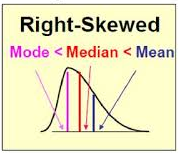 Thank You
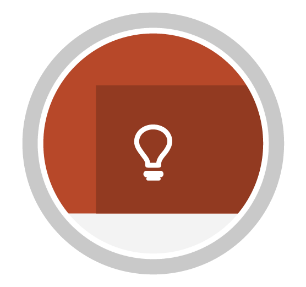 จบการนำเสนอ              Any Question